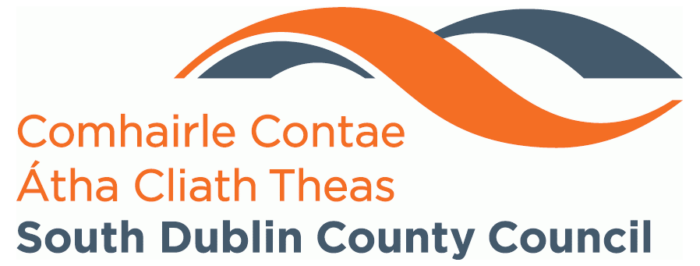 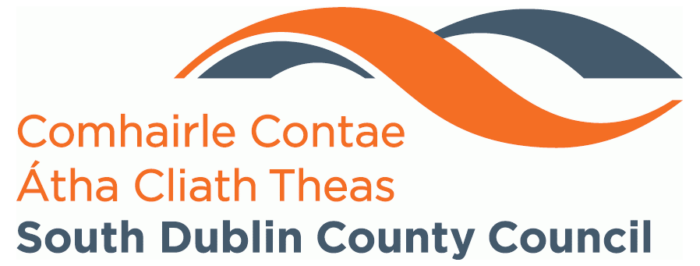 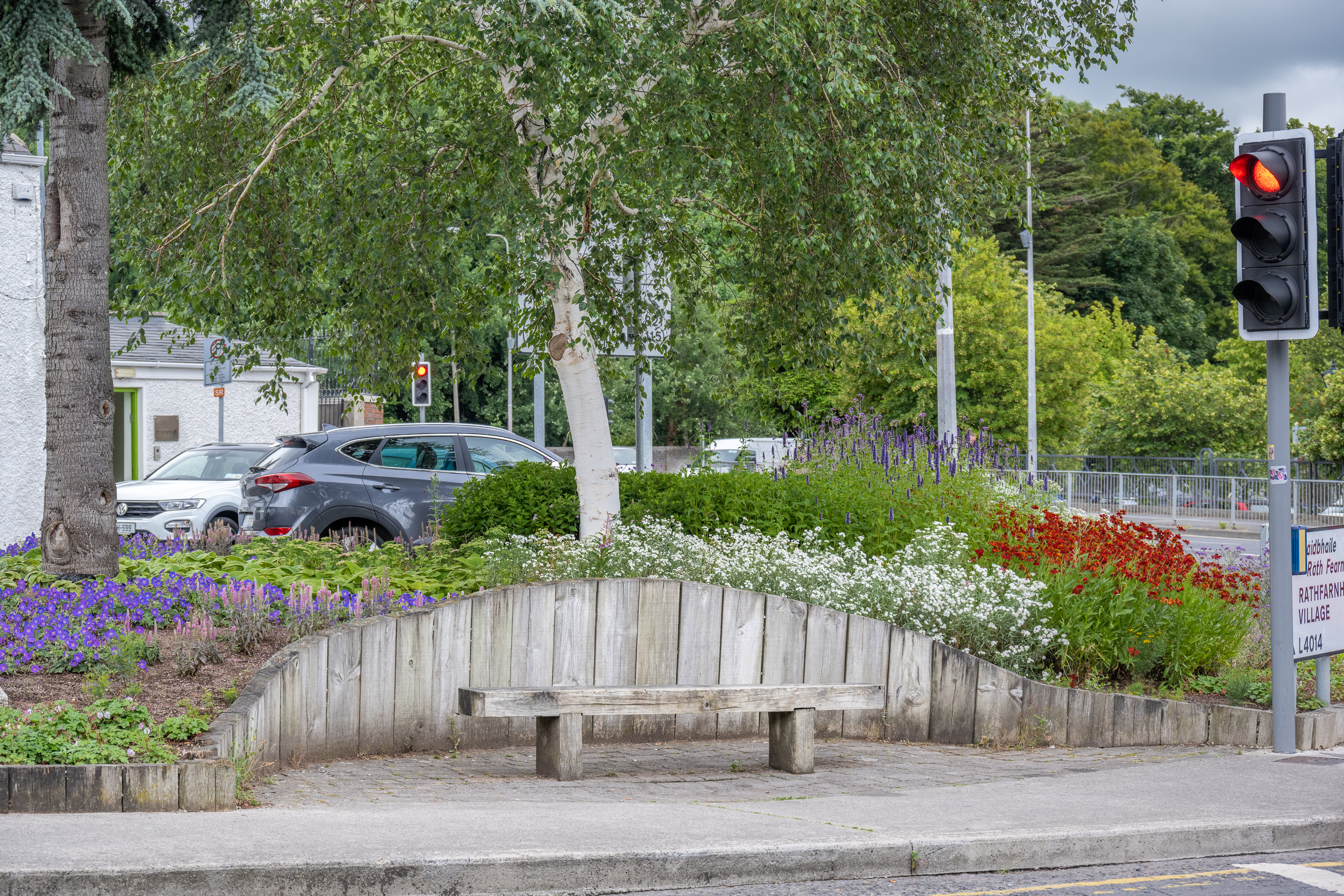 2023 Public realm & Surface Water improvement works Programme
[Speaker Notes: Some of you may know me but for those who don’t my name is Brendan Redmond I'm an Senior Executive Landscape officer in the Public Realm Section, I manage half the county's parks & open spaces. Today I'm going to talk to you about the mini woodlands we have planted to date and our experiences. 

So lets start with the WHY…. In 2019 Ireland declared that we as a country are in a climate change & biodiversity emergency, we as people must react to this to put our best foot forward to protect, preserve and enhance biodiversity of our county & country. 

Around the world, trees take up 30% of land. Ireland is lagging behind with 11% tree canopy cover particularly in urban settings. This project gives great hope to future generations that we can up our tree canopy cover.]
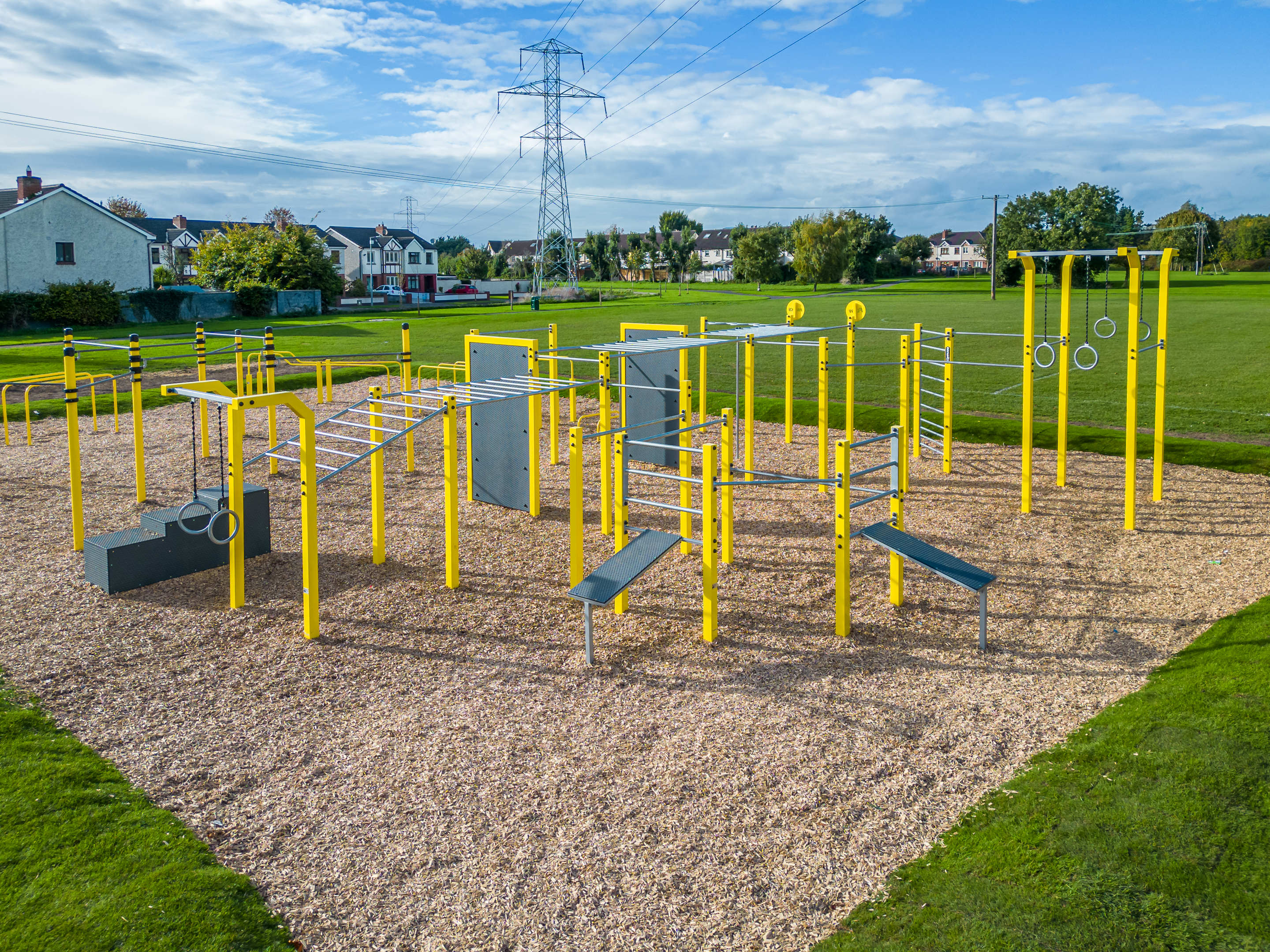 Woodford Park
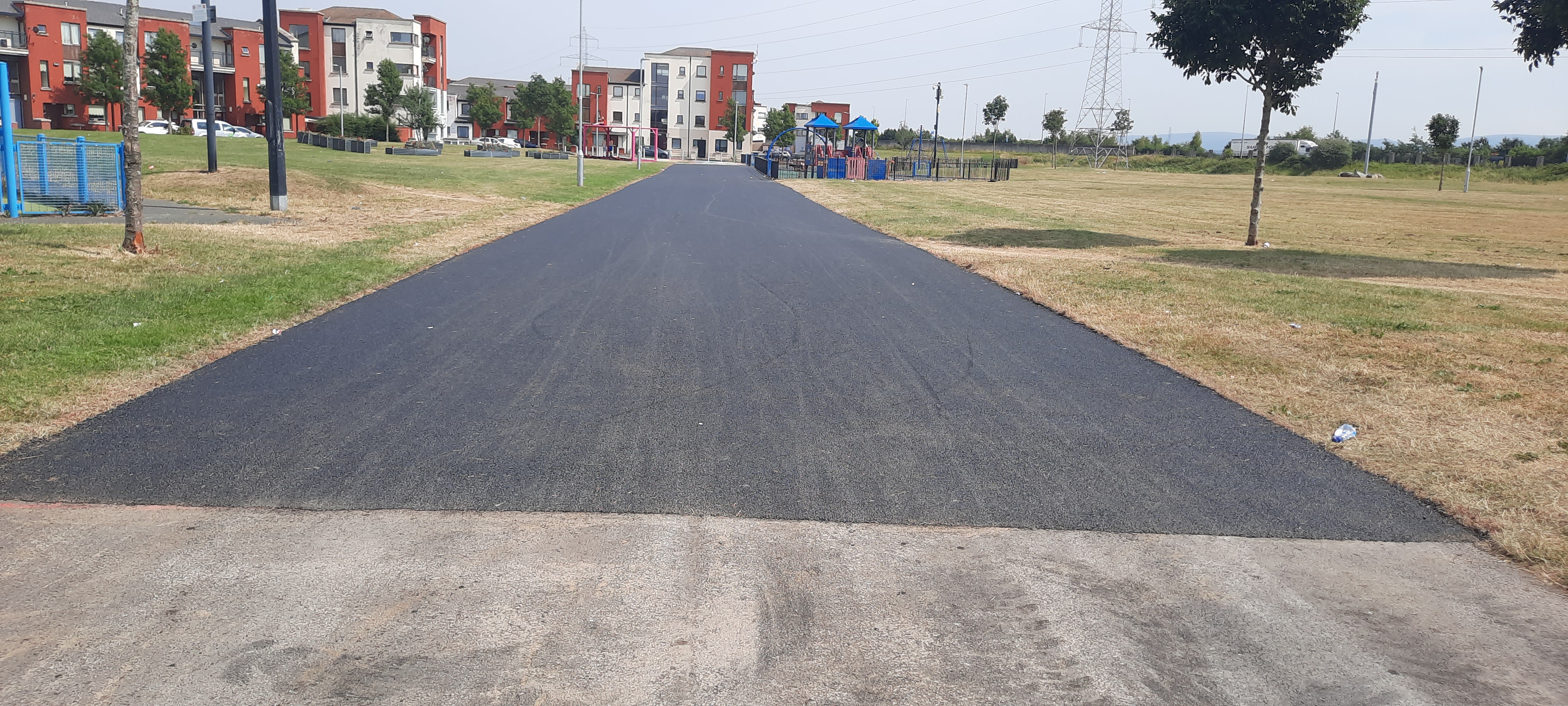 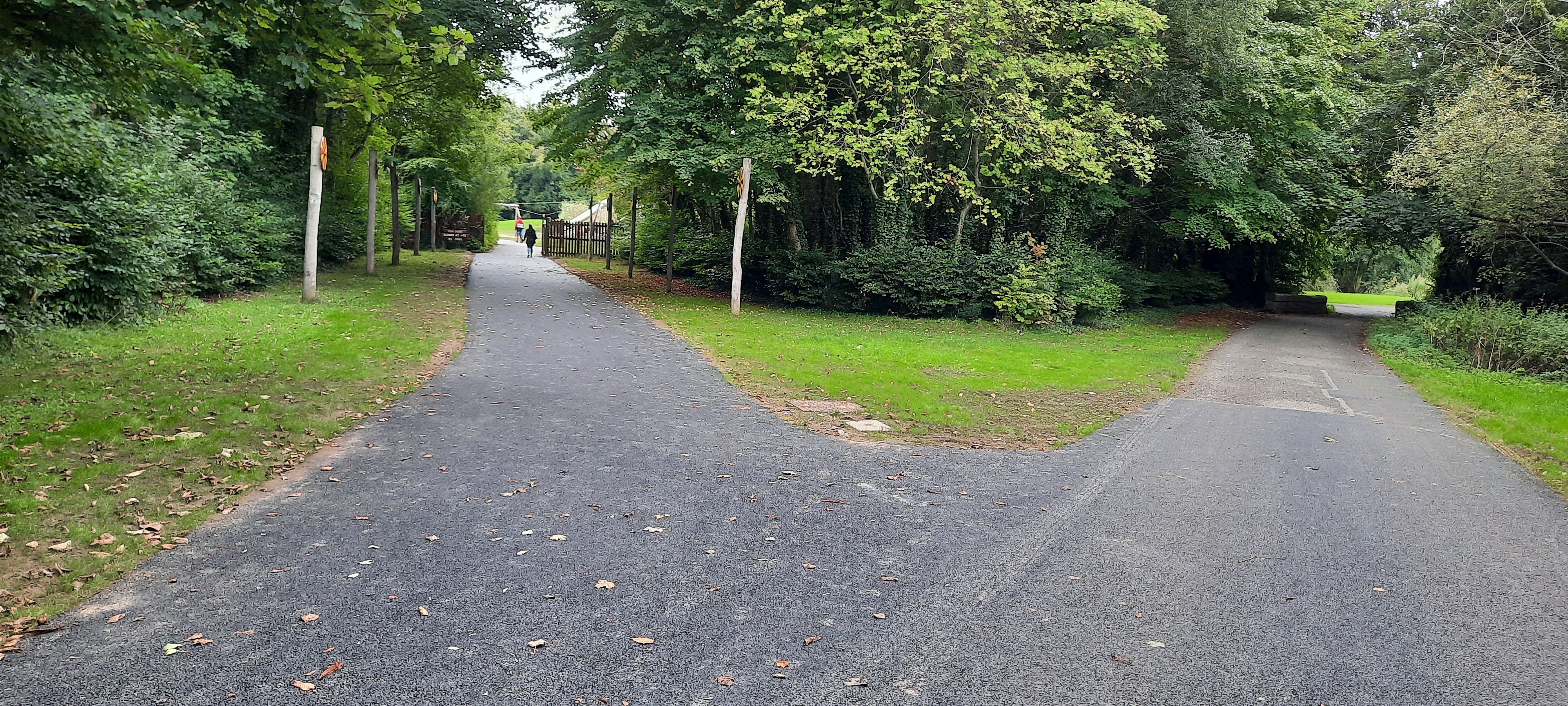 Balgaddy
Corkagh Park
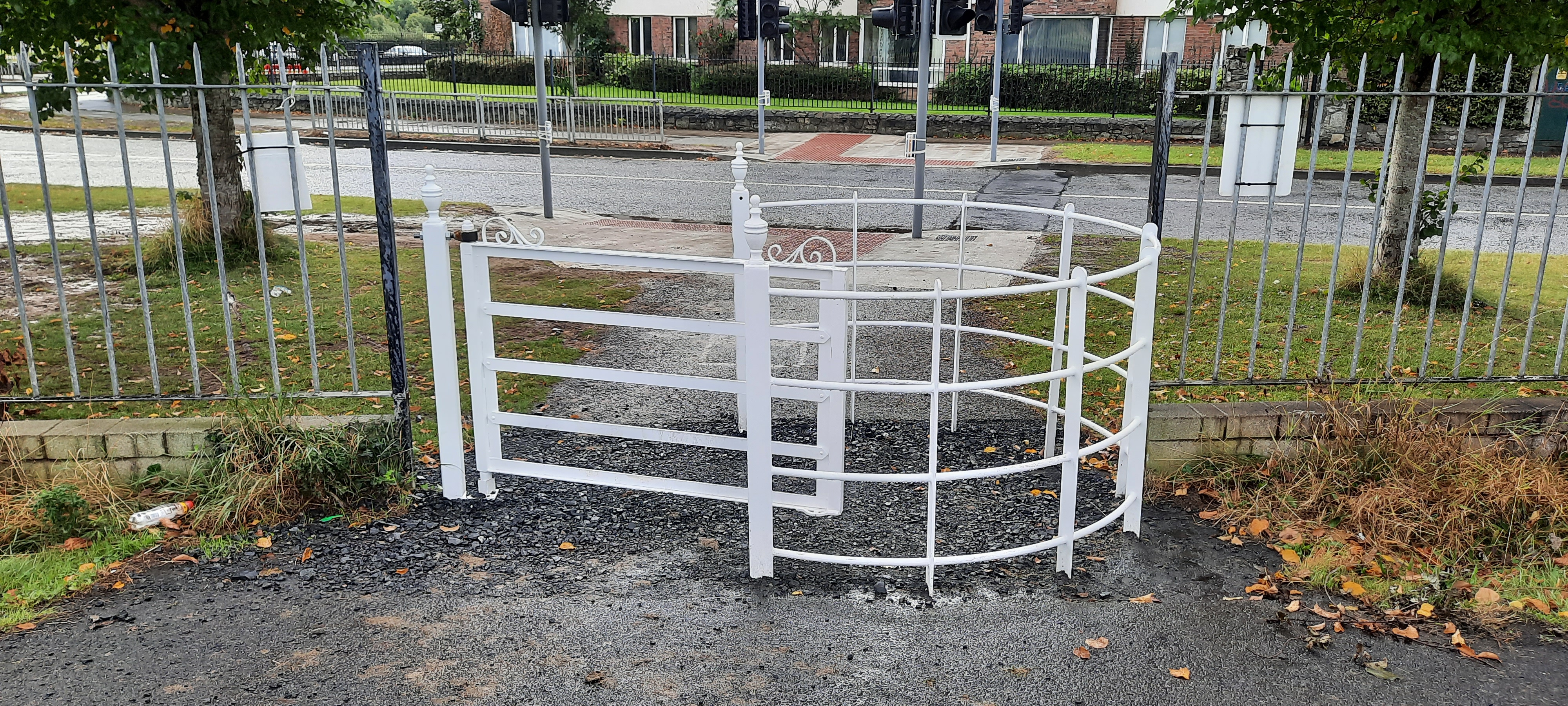 Griffeen Valley Park
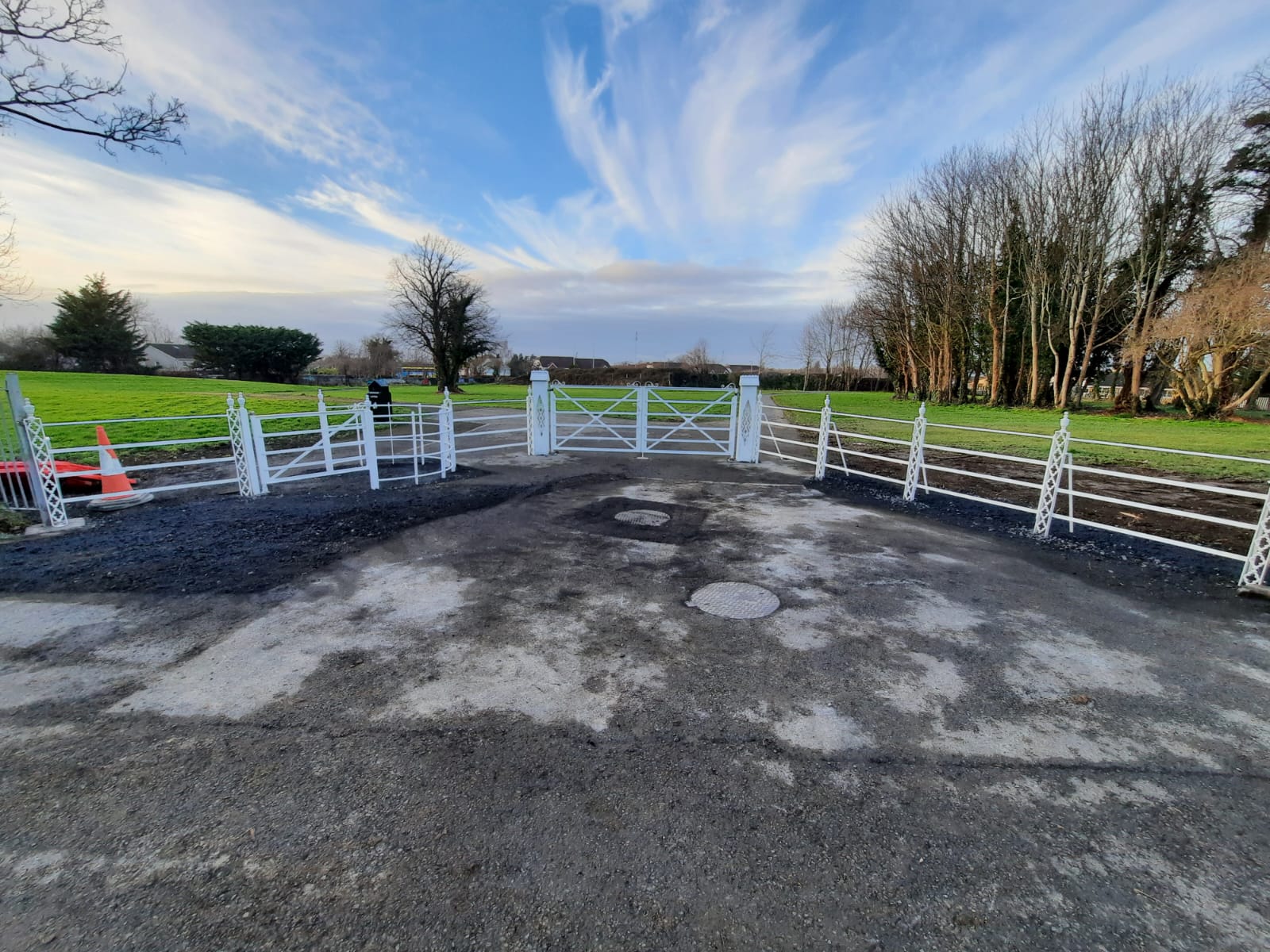 Cluain Rí Park
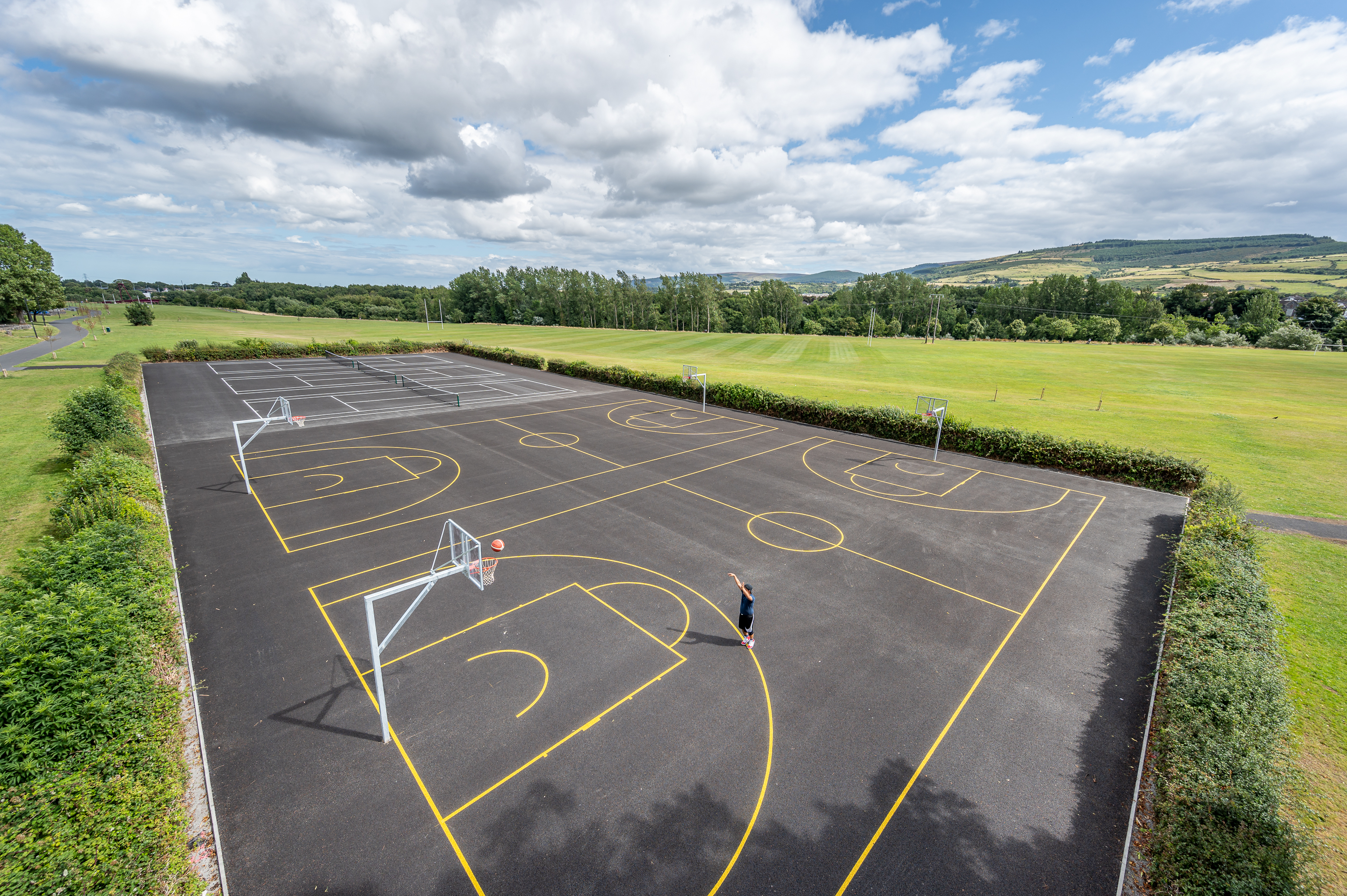 Dodder Valley Park
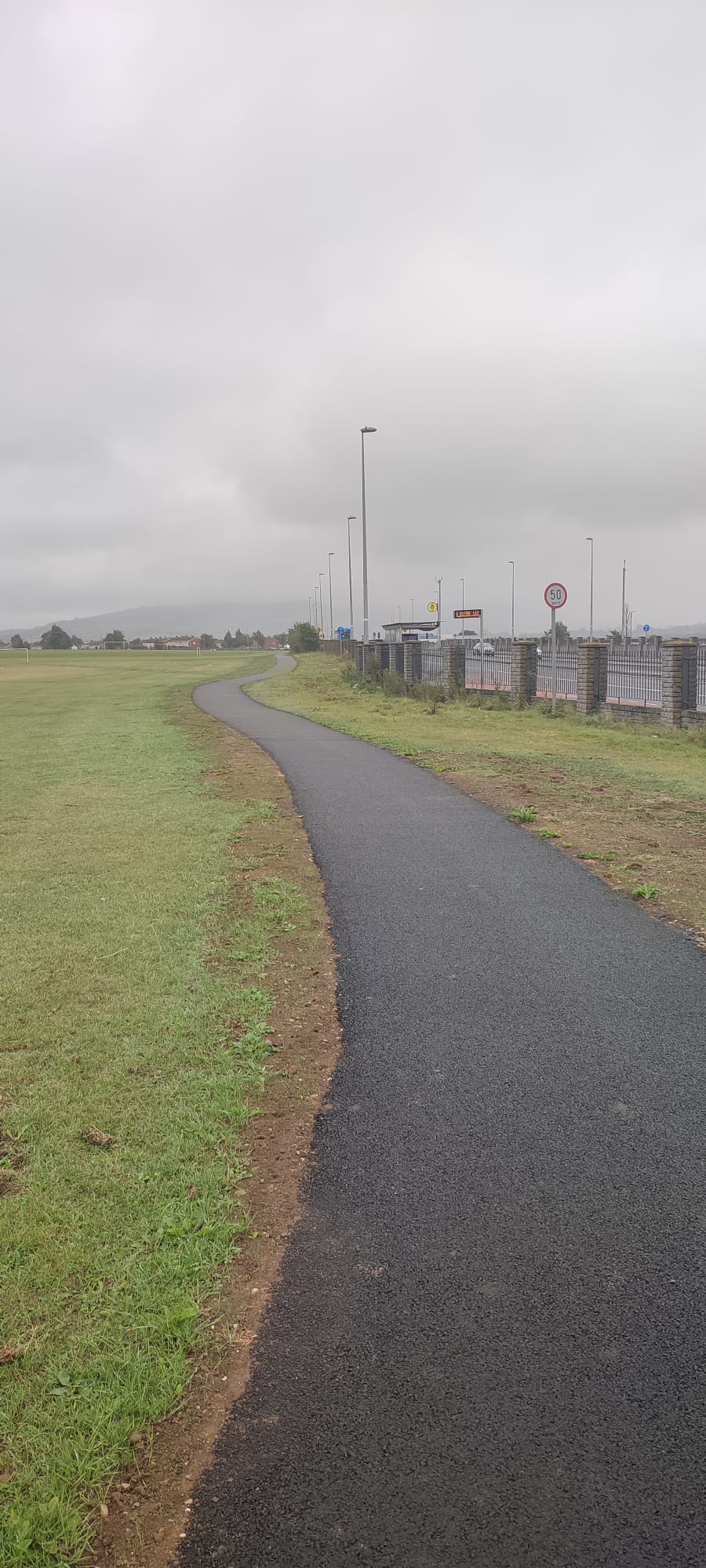 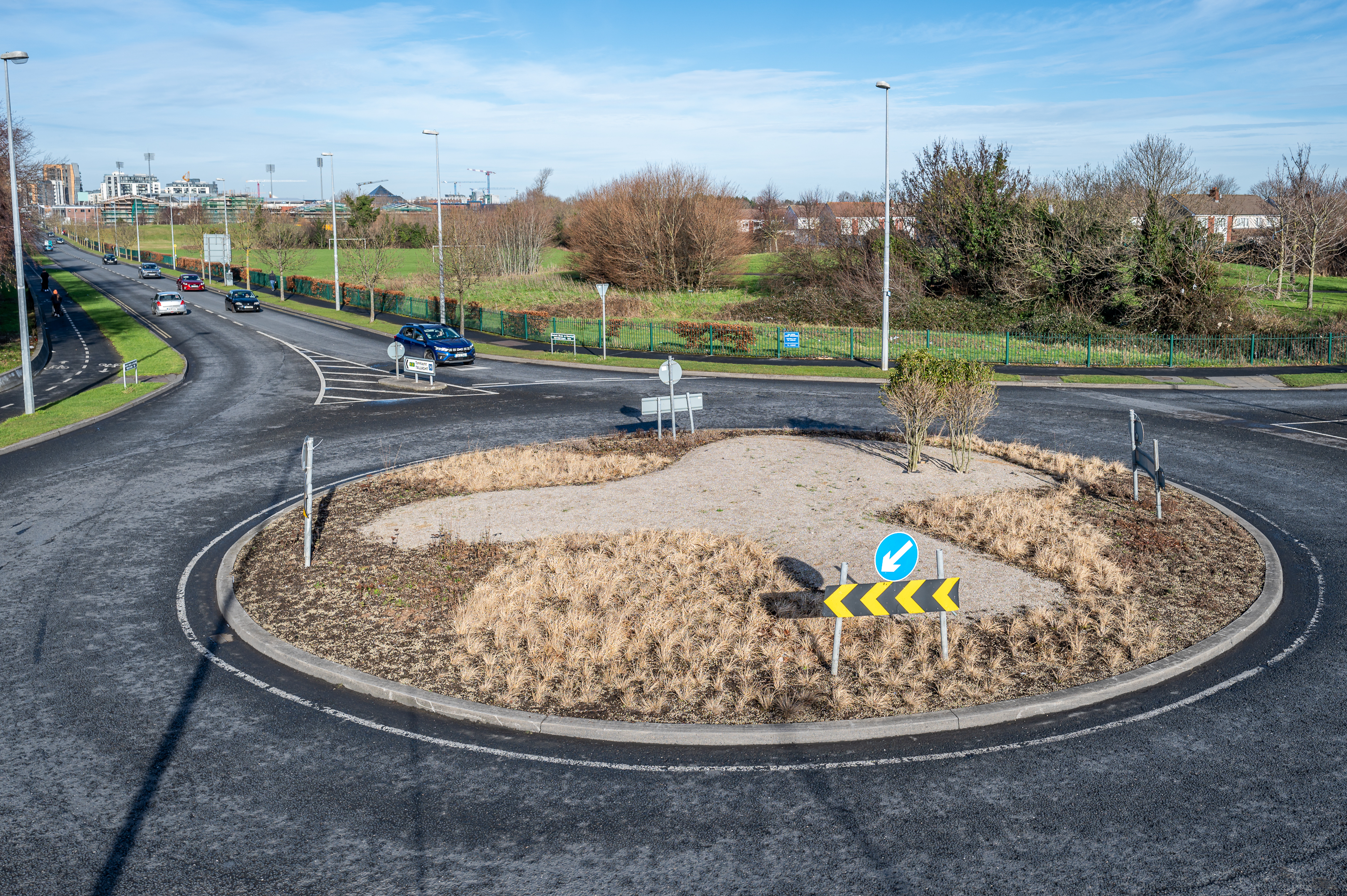 Butler Magee Park
Whitestown Way Roundabout
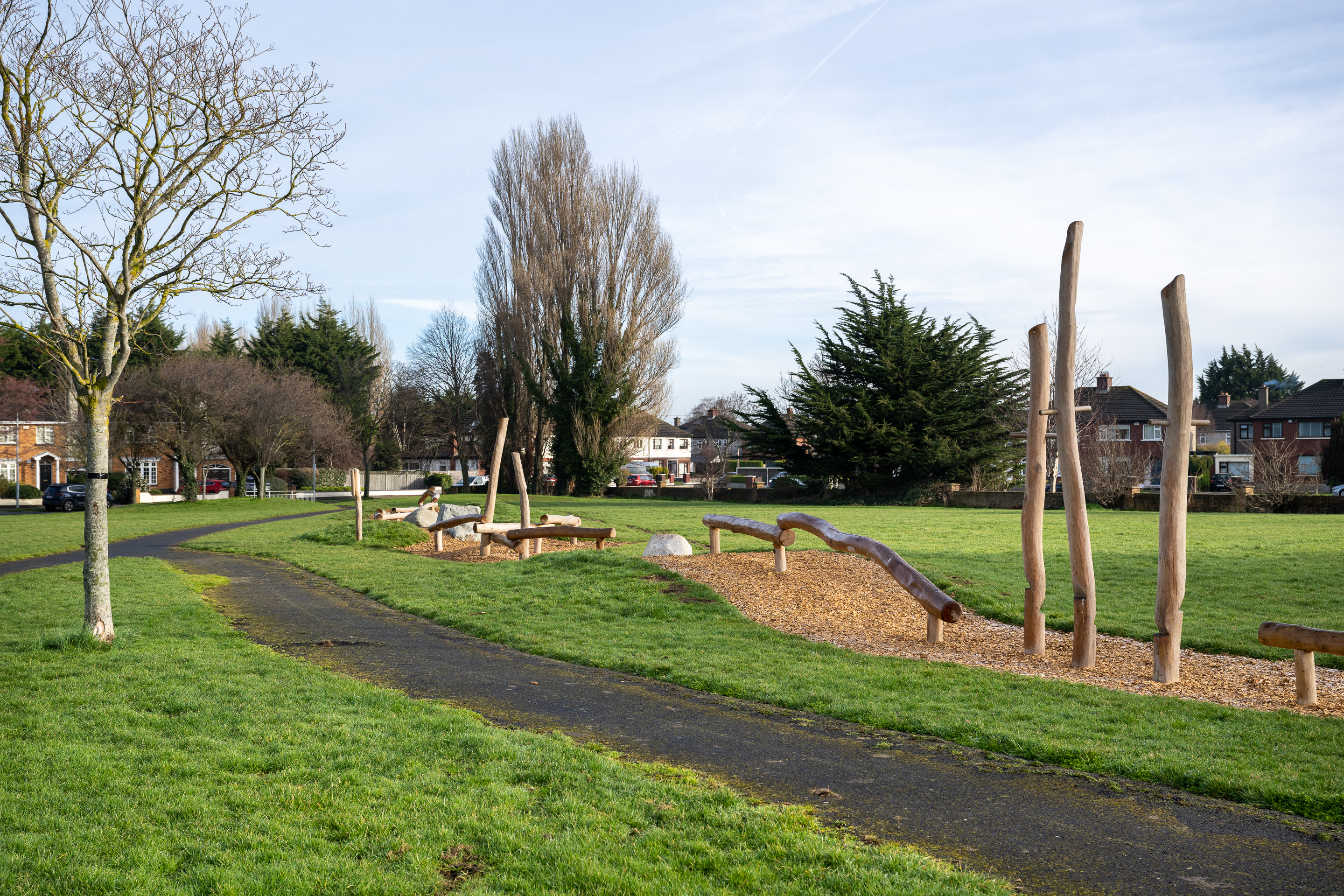 Cypress Downs
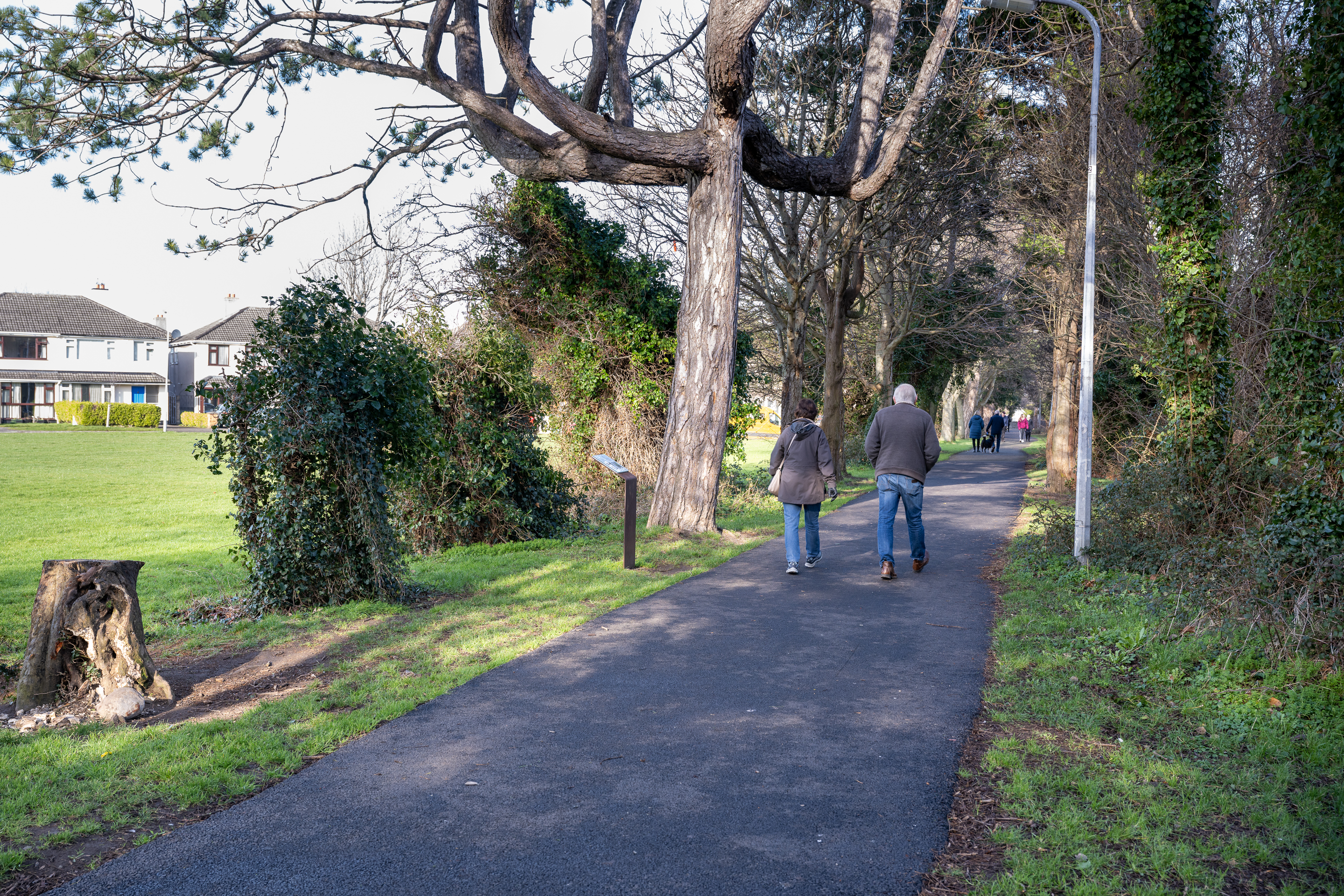 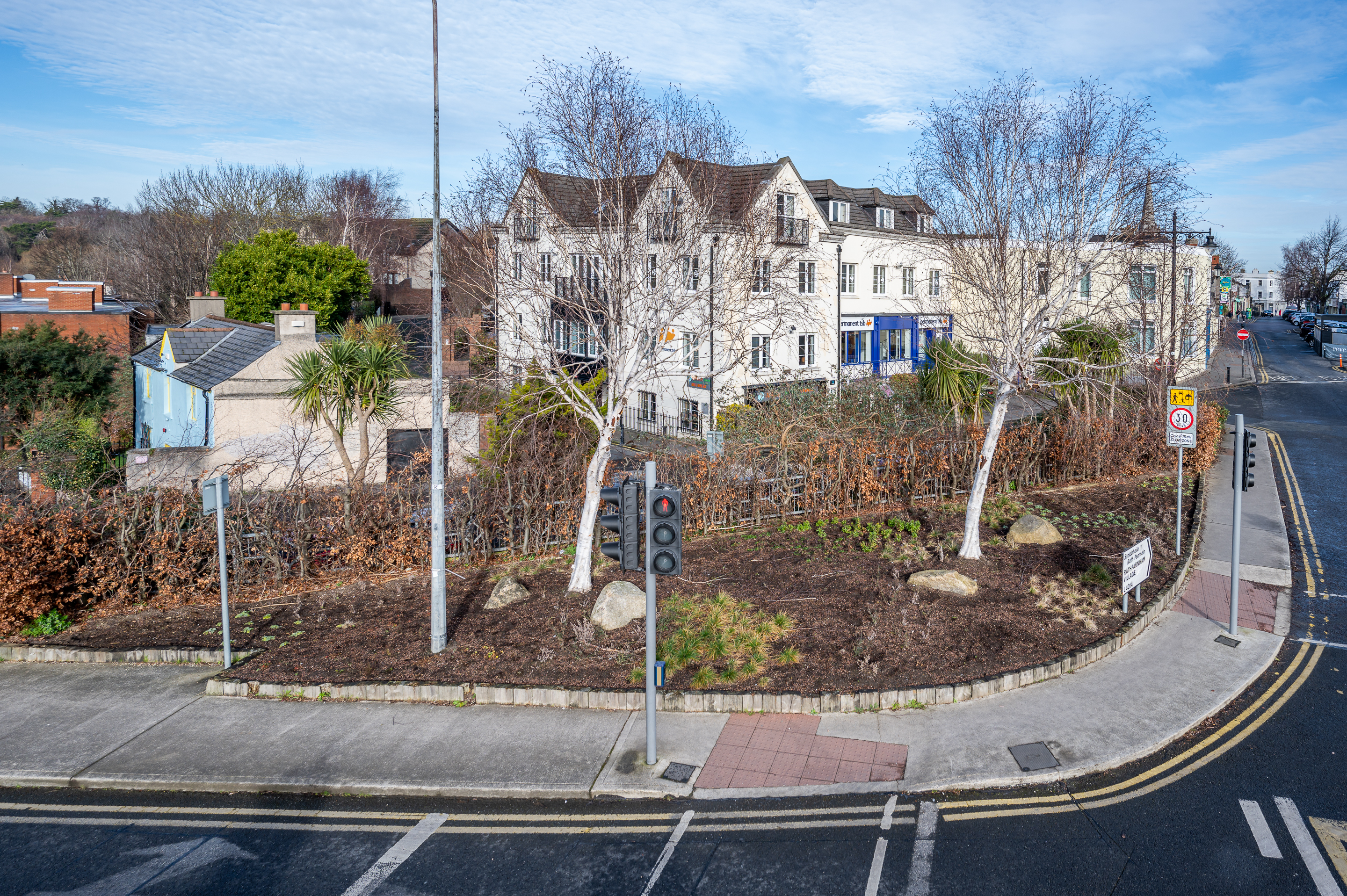 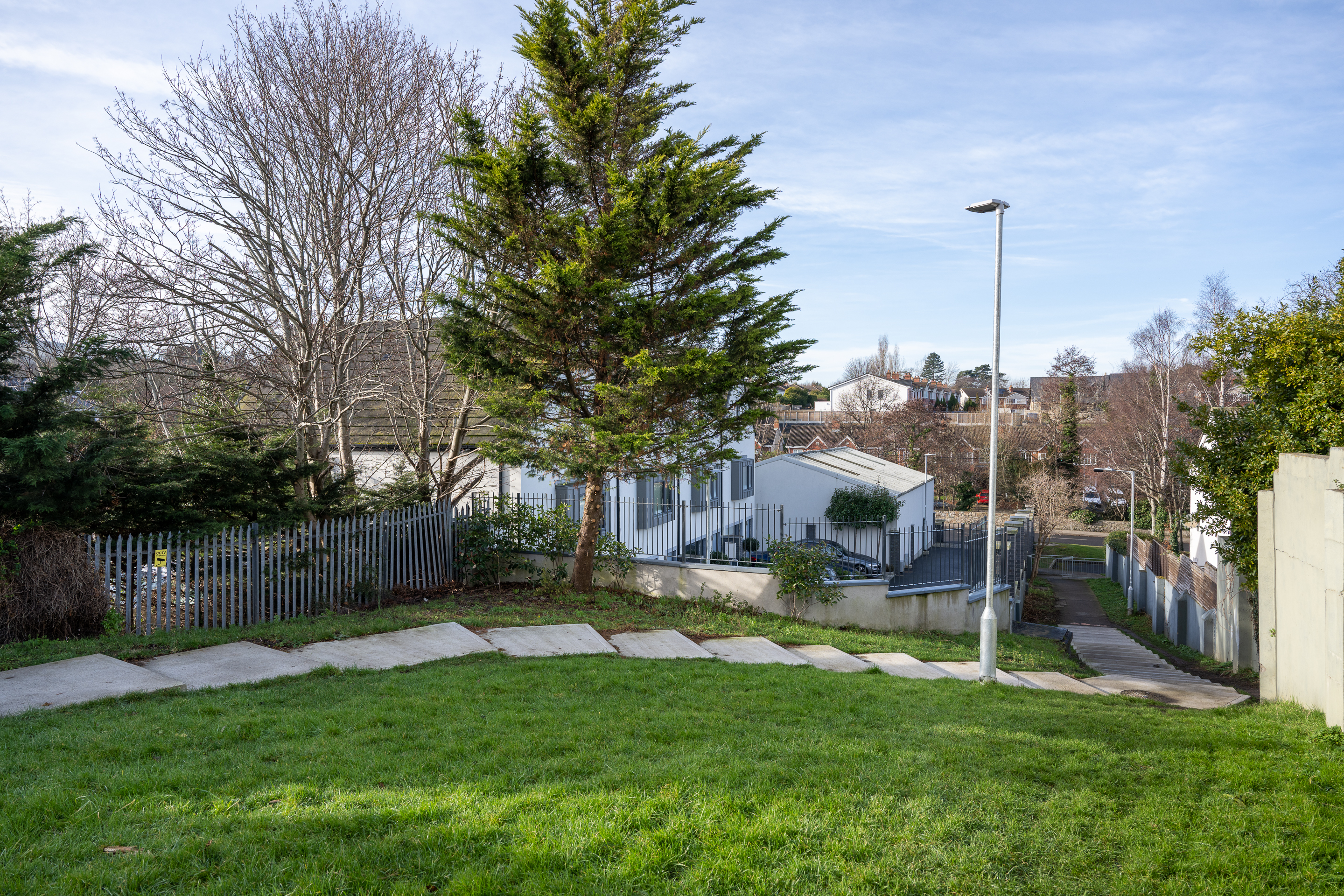 Rathfarnham Village
Moville Estate
Woodlawn Park
SURFACE WATER MINOR WORKS PROGRAMME 2023
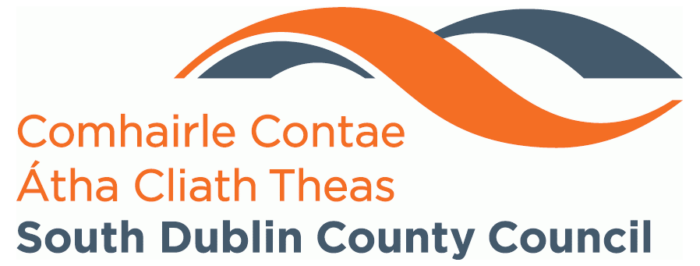